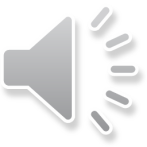 بسم الله الرحمن الرحیم
نمای دانشکده پرستاری و مامایی
تندیس یکصدمین سالگرد تاسیس رشته پرستاری
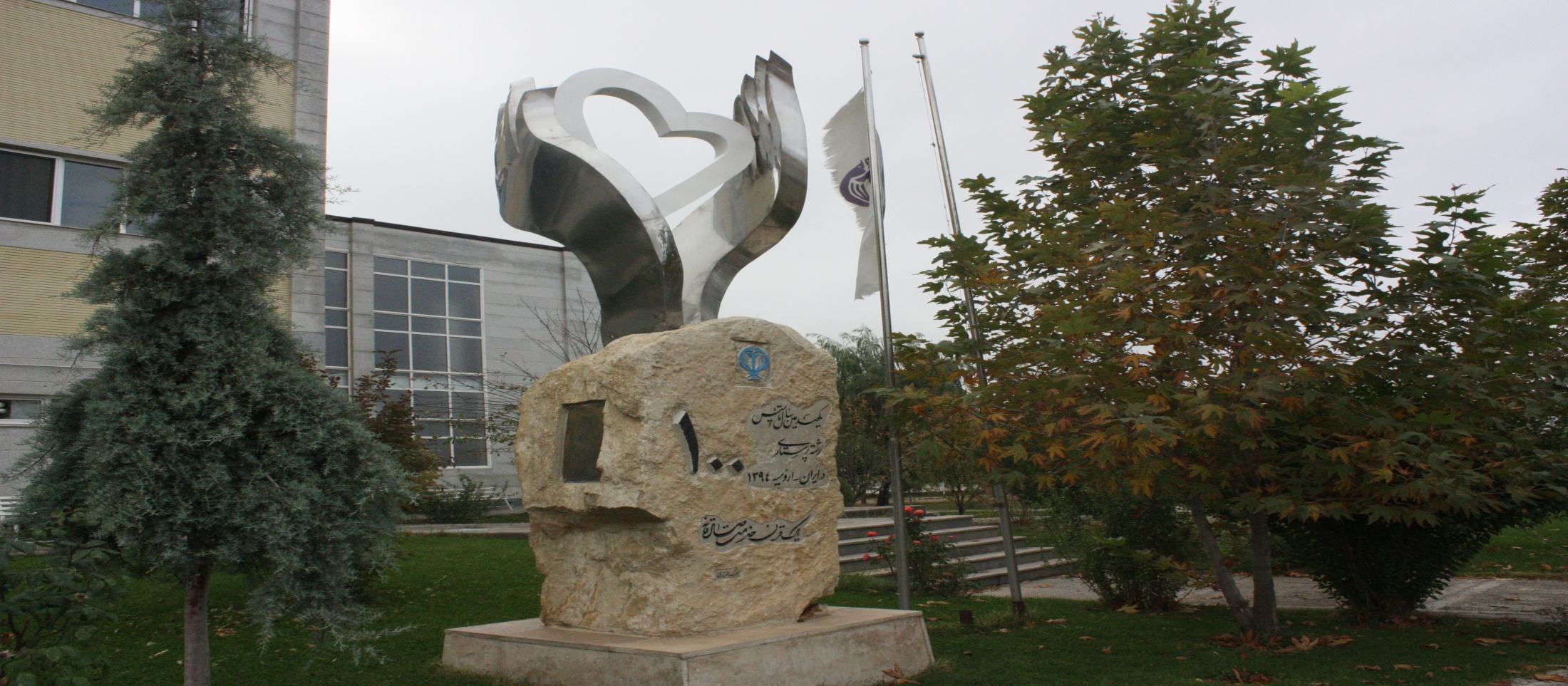 ورودی دانشکده
سالن همکف
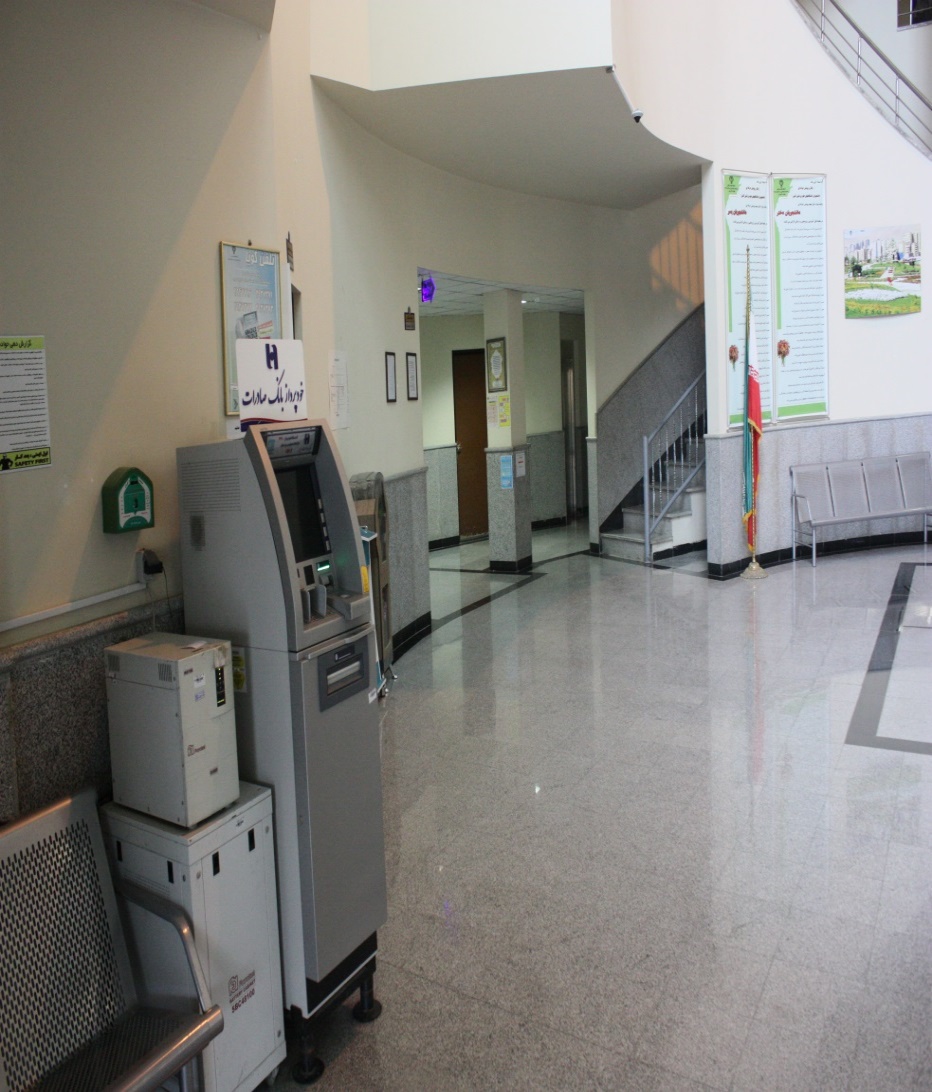 ریاست دانشکده: دکتر آرام فیضی
مدرک و رشته تحصیلی:PhD  آموزش پرستاری
رتبه علمی: دانشیار 
ایمیل: aramfeizi@yahoo.com
معاون پژوهشی دانشکده: دکتر یاسر مرادی
مدرک و رشته تحصیلی:PhD  پرستاری - داخلی جراحی
رتبه علمی: استادیار
ایمیل: yasermoradi1045@yahoo.com
معاون آموزشی دانشکده: دکتر مولود رادفر
مدرک و رشته تحصیلی:PhD روان پرستاری
رتبه علمی: استاد
ایمیل:  radfar.m@umsu.ac.ir
مدیر گروه پرستاری: دکتر سمیرا اورجلو
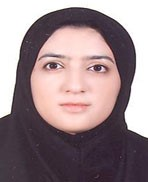 مدرک و رشته تحصیلی:PhD   داخلی جراحی
رتبه علمی: استادیار
ایمیل:  samira_orojlo@yahoo.com
مدیر گروه پرستاری: دکتر هاله قوامی
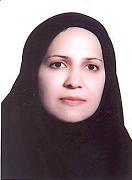 مدرک و رشته تحصیلی:PhD   پرستاری -داخلی جراحی
رتبه علمی: استادیار
ایمیل:  haleh_ghavami@yahoo.co.uk
مدیر گروه مامایی: مریم مسگرزاده
مدرک و رشته تحصیلی:فوق لیسانس بهداشت مادر و کودک
رتبه علمی: مربی
ایمیل: mesgarzadeh2005@yahoo.com
مدیر تحصیلات تکمیلی: دکتر یوسف حقیقی مقدم
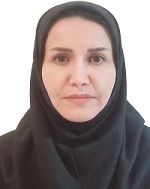 مدرک و رشته تحصیلی: Ph.D  مامایی
رتبه علمی: استادیار
ایمیل: maryam.najjarzadeh@gmail.com
کارشناسان تحصیلات تکمیلی
مهدی عبدالهی
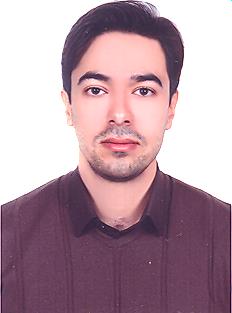 رئیس اداره امور عمومی: شیرزاد روستایی
مدرک و رشته تحصیلی: ارشد مدیریت منابع انسانی
ایمیل: roustaiie.shi@gmail.com
رئیس اداره آموزش: سیده مریم حسینی
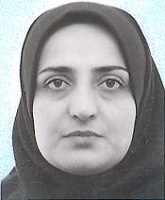 مدرک و رشته تحصیلی: کارشناس علوم تربیتی
کارشناسان آموزش
آهنگ رنجی                  سپیده بهروزیان
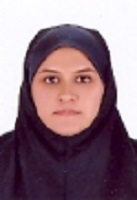 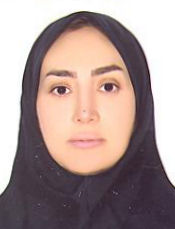 مسئول کلاسها: امیر افتخارجو
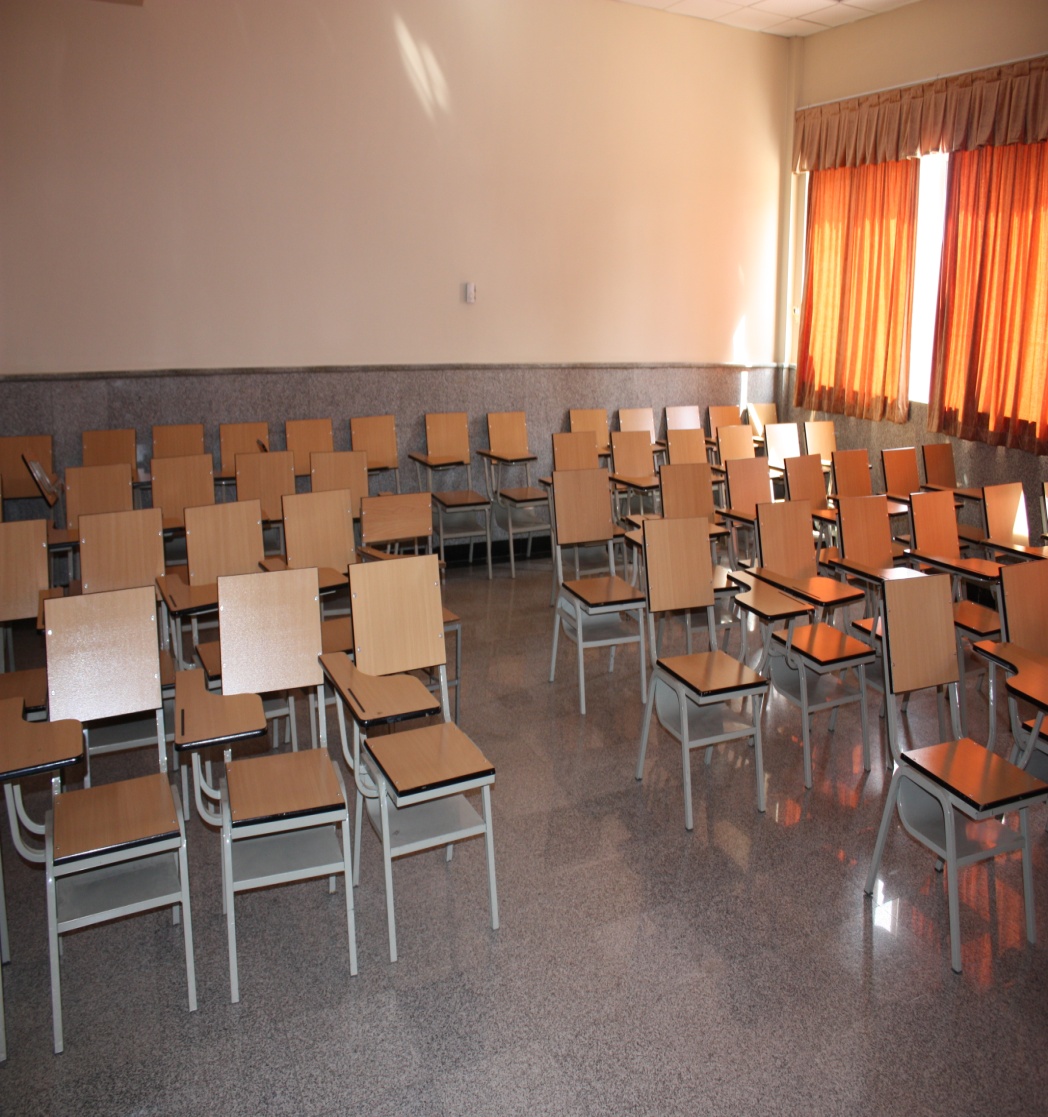 امکانات آموزشی:
9 کلاس هر کدام  شامل 50 صندلی دانشجویی و 9 دستگاه ویدئو پروژکتور به همراه پرده و ریموت کنترل و 9 دستگاه کامپیوتر و 9 دستگاه اورهد
کلاس و اتاق دکتری با 8 دستگاه کامپیوتر و دو دستگاه ویدئو پروژکتور به همراه پرده و ریموت کنترل
کمک مسئول کلاسها: بهنام اسدزاده
کارشناس پژوهش: حمیرا نورنژاد
مدرک و رشته تحصیلی: ارشد مامایی
ایمیل: h.nournezhad@yahoo.com
مسئول  فناوری اطلاعات: مهندس اسلام رضوی
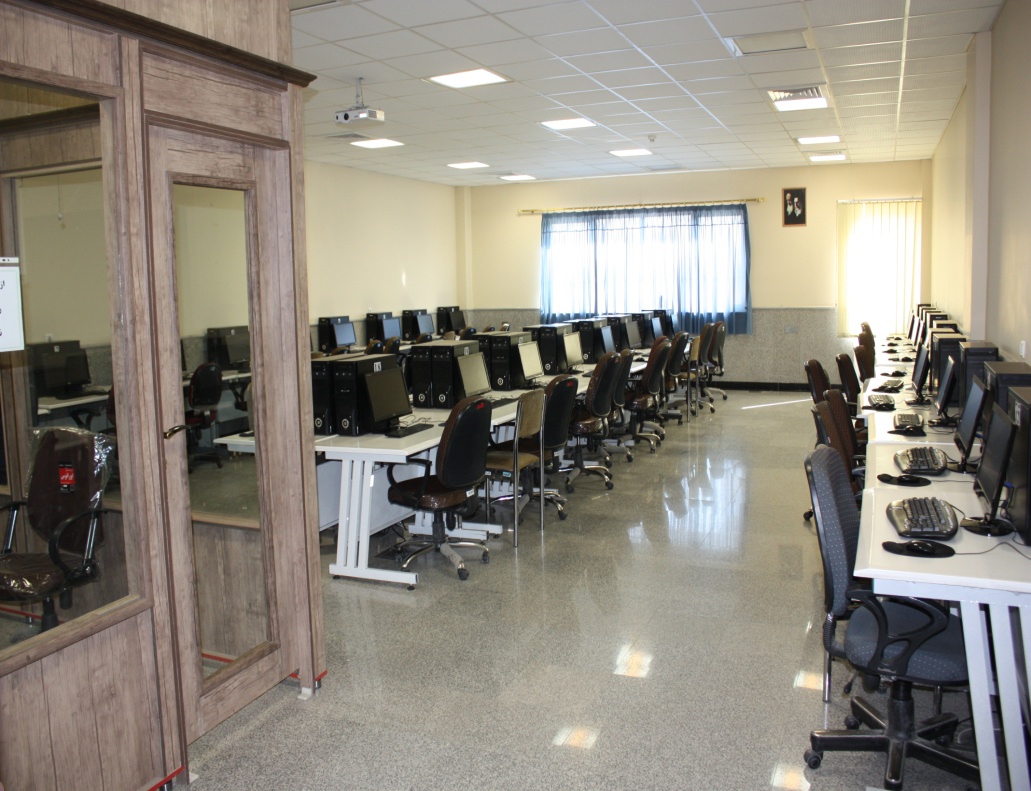 مدرک و رشته تحصیلی: ارشد کامپیوتر ( نرم افزار)
ایمیل:    razavi.i@umsu.ac.irو   is.razavi@gmail.com
مدیر واحد برنامه ریزی: زهرا طیبی
فوق لیسانس برنامه ریزی آموزشی
اساتید پرستاری
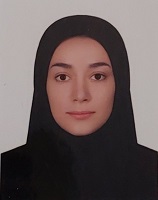 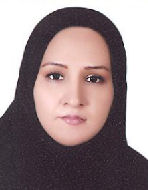 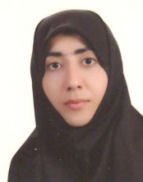 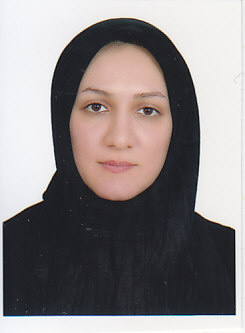 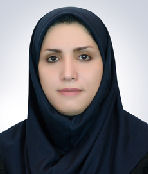 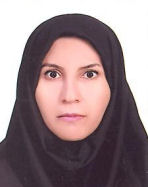 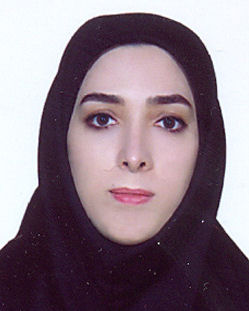 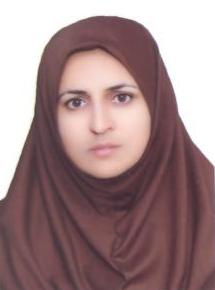 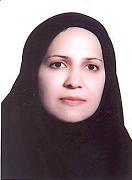 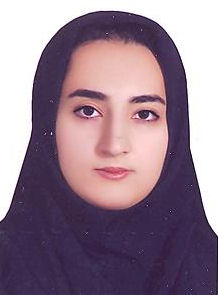 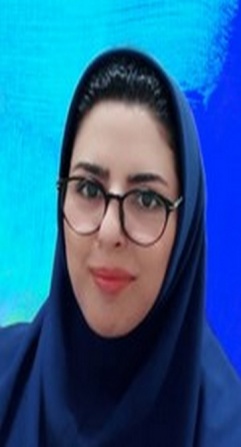 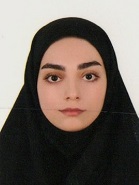 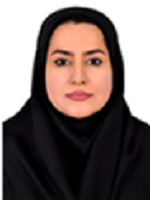 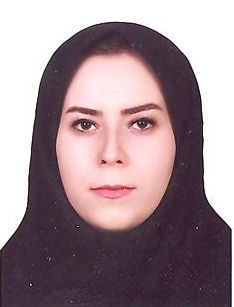 خانم ها: رزیتا چراغی–رقیه عظیم زاده-دکتر لیلا آلیلو- مهری علویانی-سرور رحیمی زادگان-دکتر مولود رادفر –دکترسیما پور تیمور- دکتر مدینه جاسمی – دکتر هاله قوامی-ثنا خلیل زاده-دکتر سامره اقتدار-دکتر هیرو حمزه پور-نیلوفر نجفعلی
اساتید پرستاری
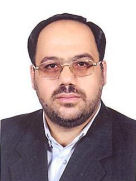 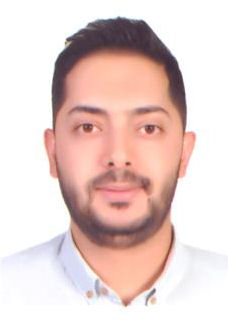 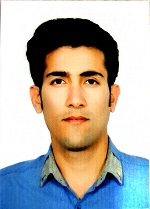 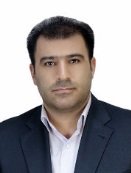 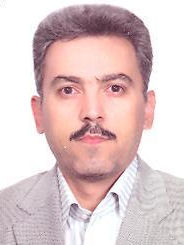 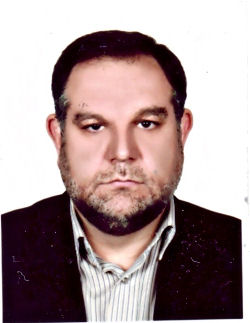 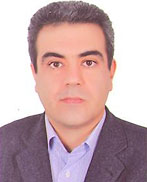 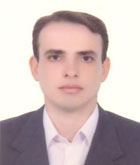 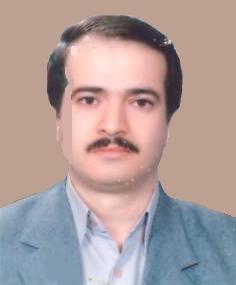 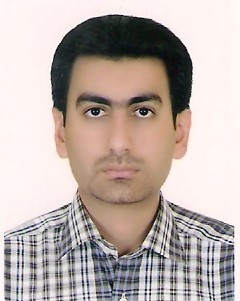 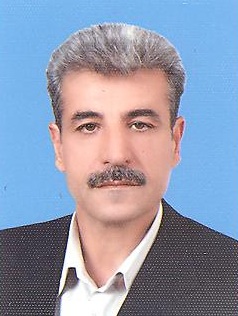 آقایان: دکتر حسین حبیب زاده- دکتر آرام فیضی –دکتر رحیم بقایی –دکتر نادر آقاخانی-محمد مرام-کریم جوانمردی-علیرضا رحمانی – دکتر ناصر پریزاد-  دکتر یاسر مرادی- دکتر یوسف حقیقی مقدم – شمس الدین شمس-حسین جعفری زاده
اساتید پرستاری
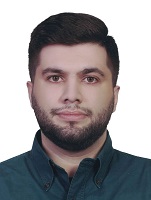 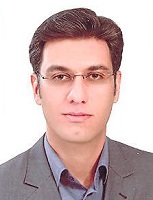 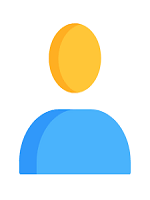 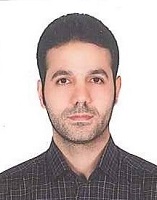 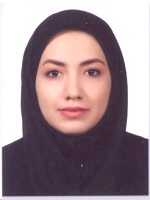 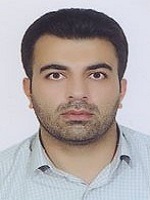 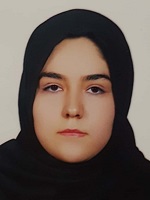 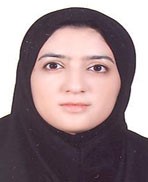 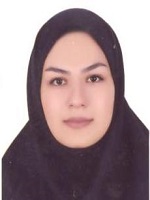 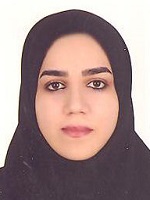 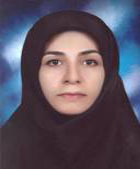 آقایان: نیما صادق زاده-دکتر فرشاد محمدی-دکتر فرزین ملازاده - کیوان حسینقلی پور-دکتر سعید بیک محمدی
خانم ها: نعیمه انتظاری-دکتر معصومه همتی مسلک پاک-دکتر سمیرا اروجلو-مهدیه عباسی-ریحانه شوکتی-زهرا ولی نسب
            مهسا قلی نژاد
اساتید مامایی
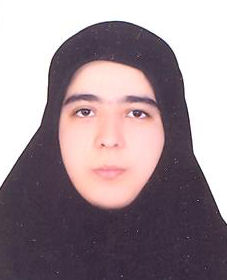 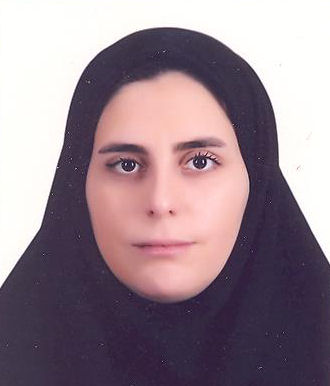 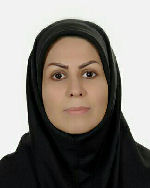 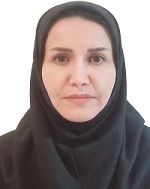 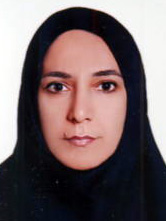 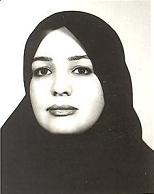 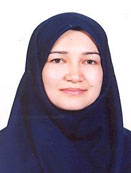 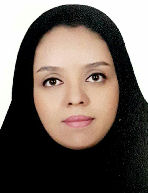 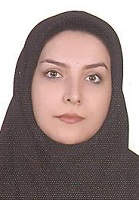 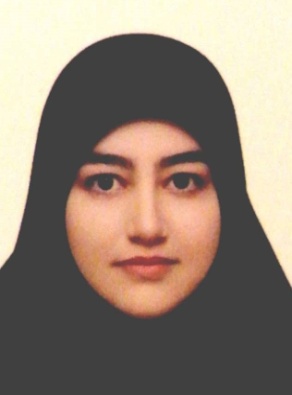 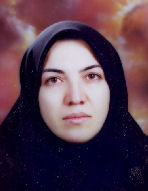 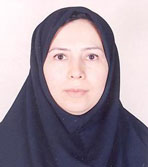 خانم ها:دکتر رقیه بایرامی-لیلی رحمت نژاد-دکترمریم  نجارزاده -نیره اشرف رضایی-فاطمه علی اصغری-المیرا اعتصامی-دکتر فاطمه مقدم تبریزی –مریم مسگرزاده–فاطمه عفتی داریانی-دکتر مرضیه ابراهیمی-دکتر سهیلا ربیعی پور-هانیه رجب زاده-دکتر سهیلا برجسته
رئیس کتابخانه وانتشارات و کارشناس کتابداری:وحید رادمهر و منصوره پایان
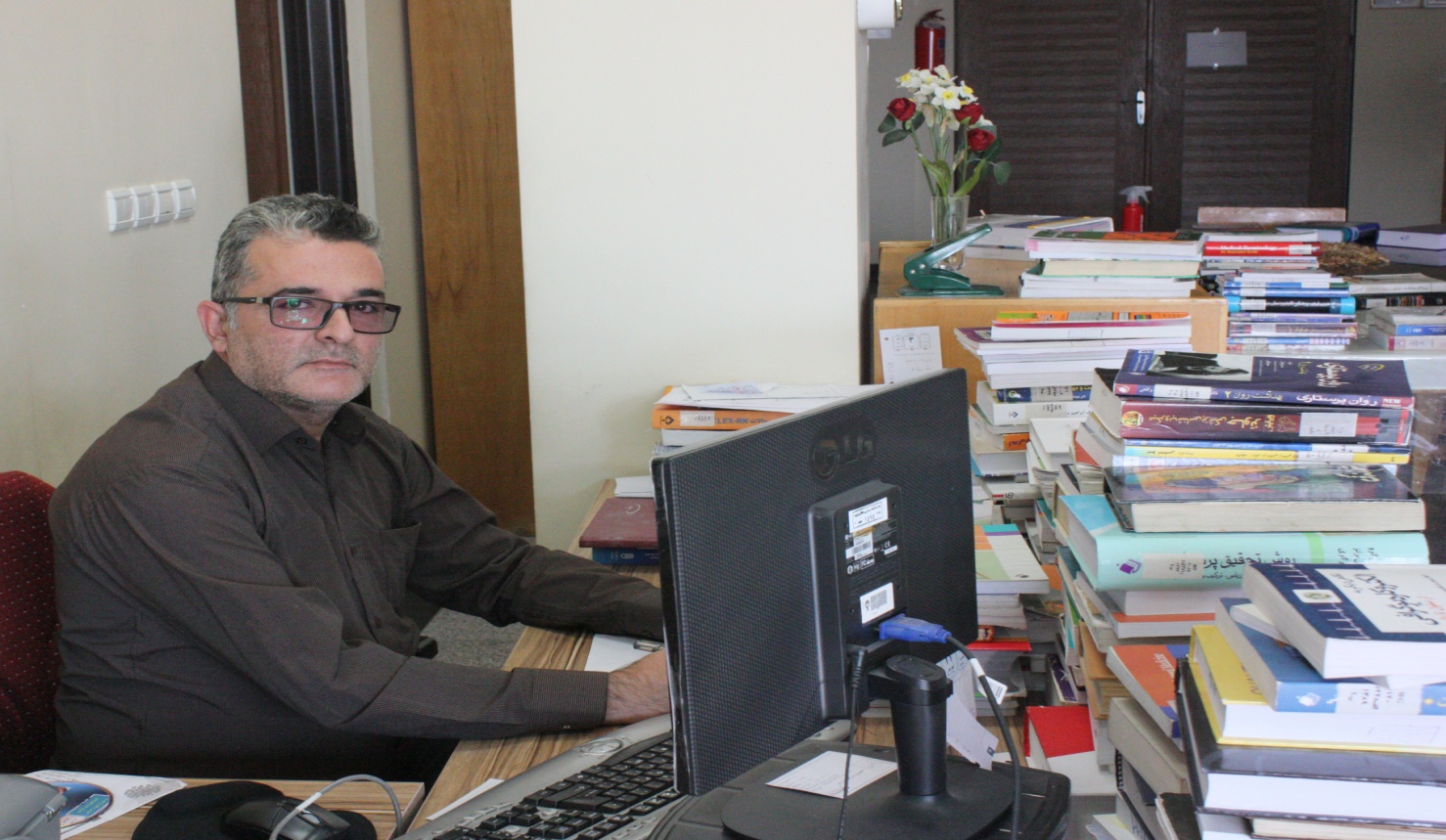 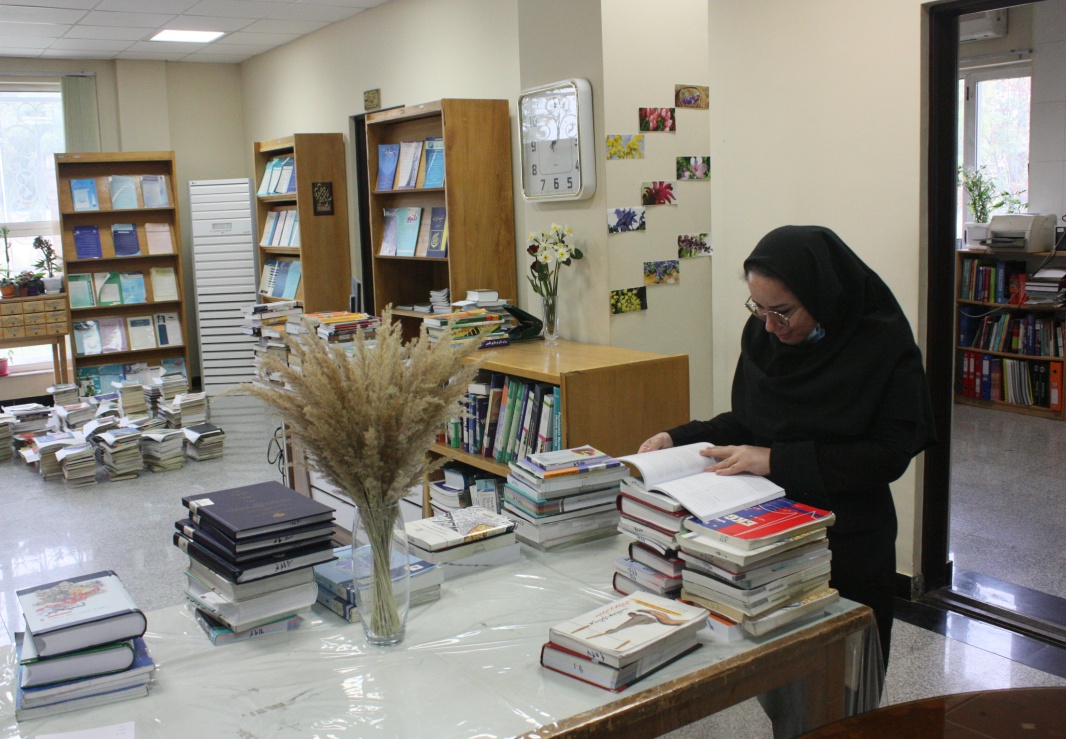 ایمیل کتابخانه:   vahid_radmehr2010@yahoo.com , lib.nm@umsu.ac.ir
اتاق پرینت و جستجوگر کتاب
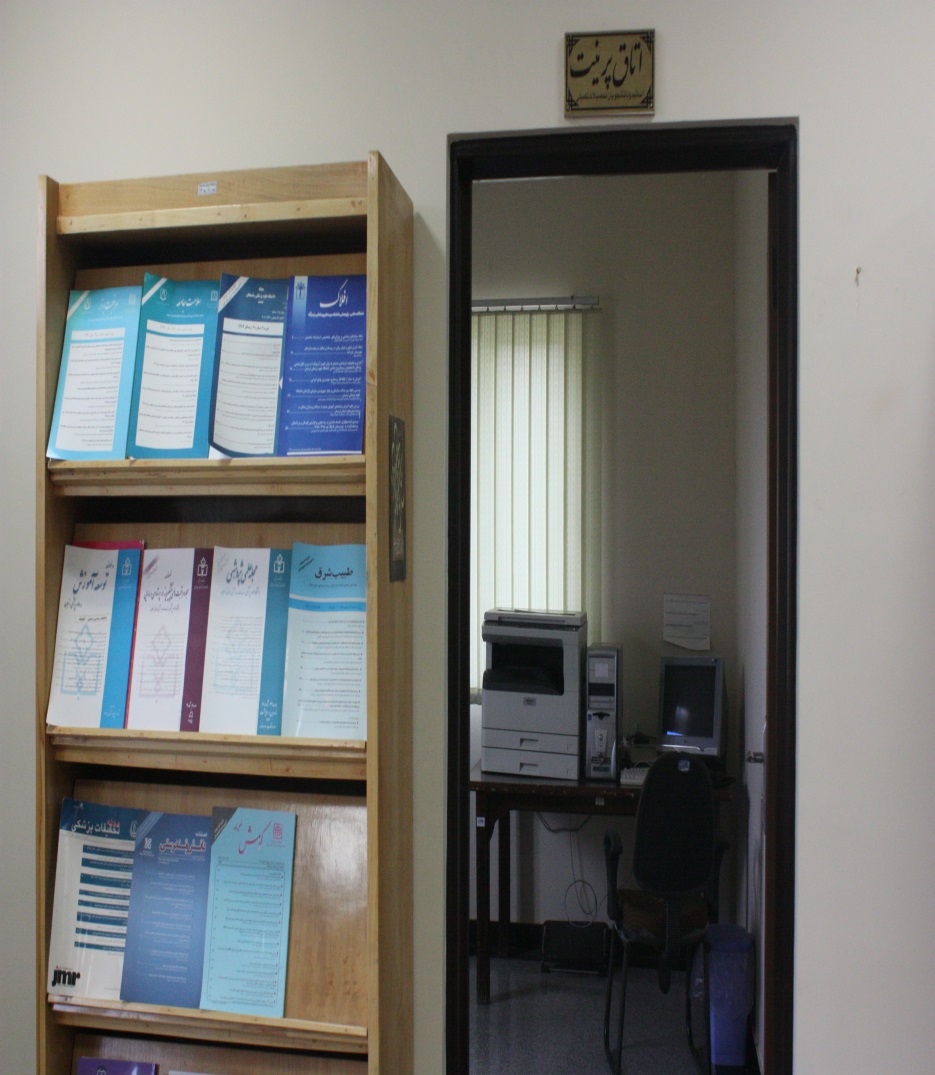 سالن مطالعه و مخزن کتاب
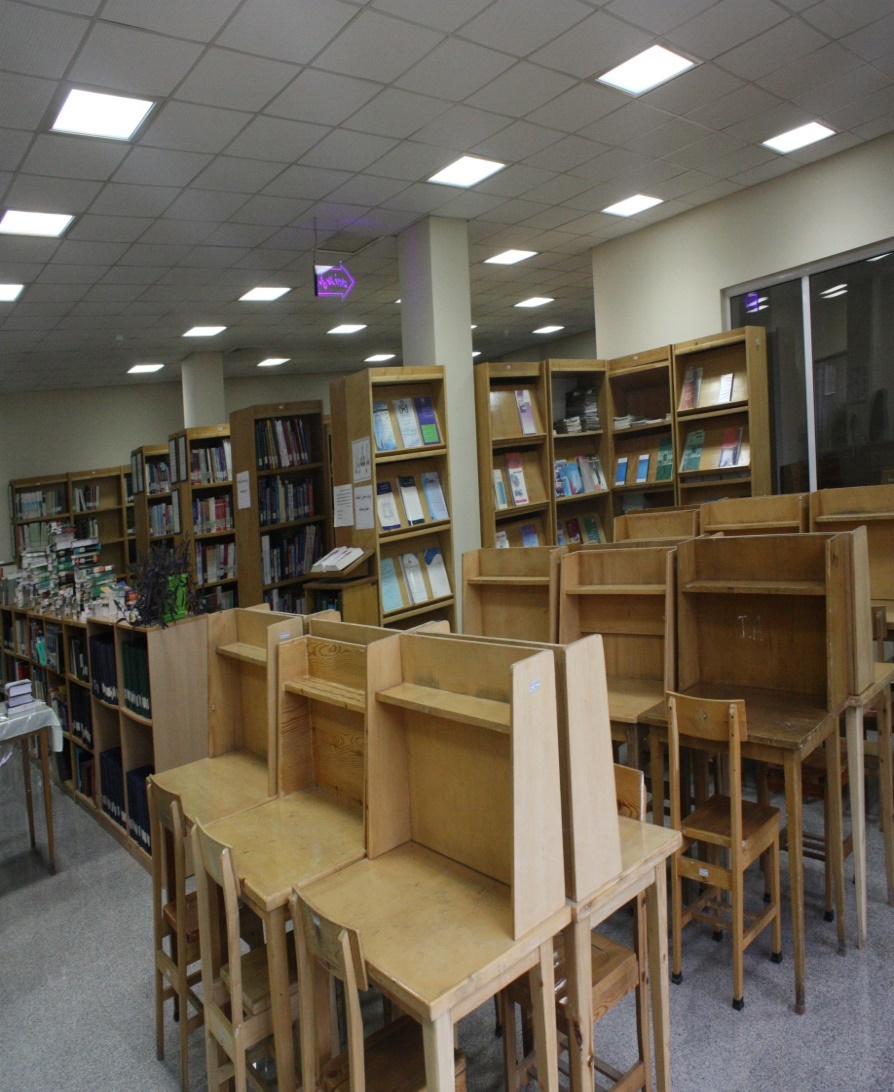 مسئول مهارتهای بالینی : محمد مرام
مدرک و رشته تحصیلی: ارشد پرستاری ( داخلی جراحی)
رتبه علمی: مربی
ایمیل: mohammad_maram70@yahoo.com
کارشناس مهارتهای بالینی: محمد مرام
مدرک و رشته تحصیلی: ارشد پرستاری ( داخلی جراحی)
رتبه علمی: مربی
ایمیل: mohammad_maram70@yahoo.com
واحد مهارتهای بالینی
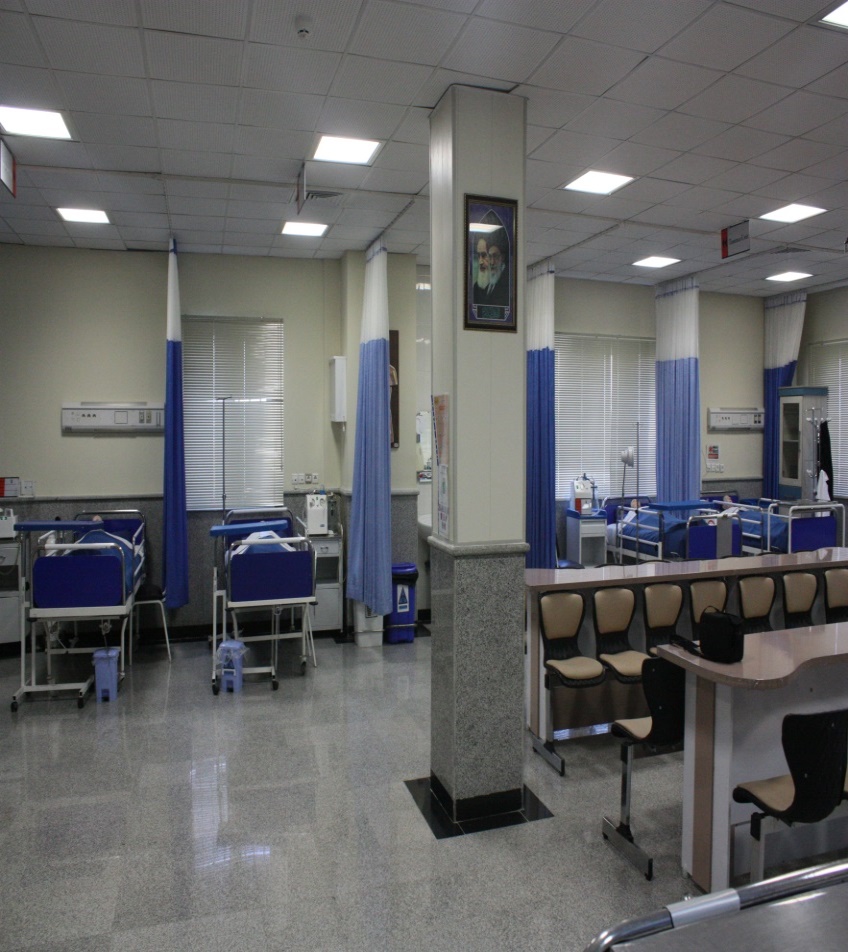 [Speaker Notes: واحد مهارتهای بالینی در طبقه دوم دانشکده پرستاری و مامایی پردیس نازلو قرار دارد:
مهارتهای بالینی 1 به متراژ 145 متر مربع
مهارتهای بالینی 2 به متراژ 147 متر مربع
رختکن خواهران طبقه همکف روبروی اتاق معاونت آموزشی به متراژ 12 متر مربع
رختکن برادران طبقه همکف جنب بوفه]
واحد مهارتهای بالینی
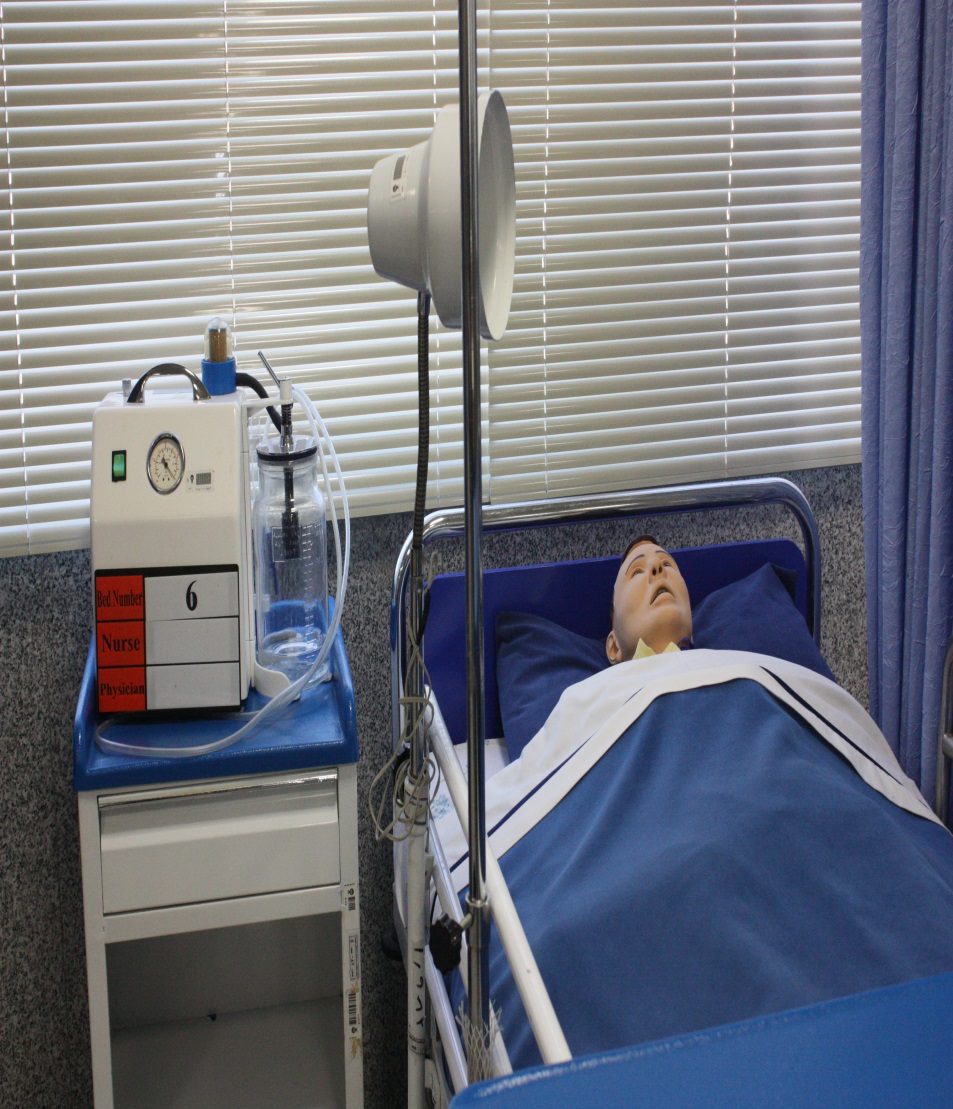 نمای طبقات
با آرزوی موفقیت و سربلندی